Leaves
Structure and Function
Function
Photosynthesis
Uses carbon dioxide
Produces oxygen and glucose
Structure
Designed to capture maximum light and minimize water loss
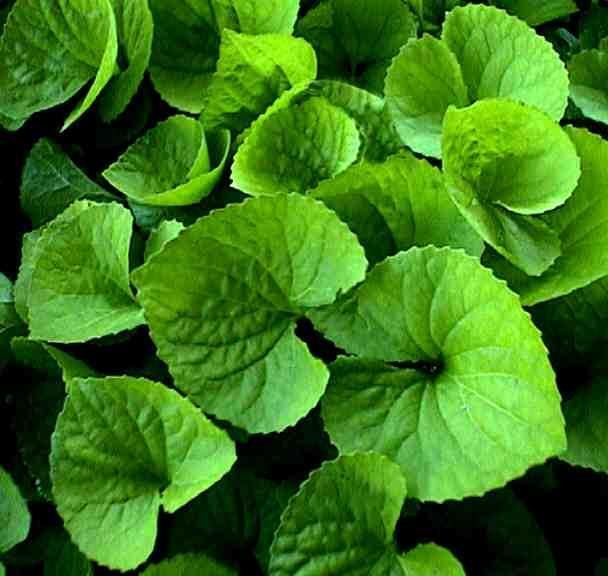 LEAF TISSUES
The leaf is composed of 3 main tissues:
dermal tissue
ground tissue
vascular tissue
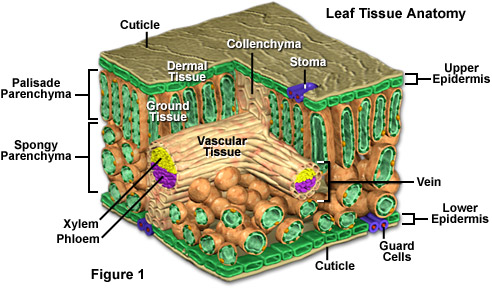 DERMAL TISSUES
The  epidermis:
outer protective layer of polygonal cells
helps defend against injury and invasion by foreign organisms
secretes a waxy substance that forms a coating, the cuticle, on the surface of the leaf.
The cuticle is unique to terrestrial plants and allows them to retain water
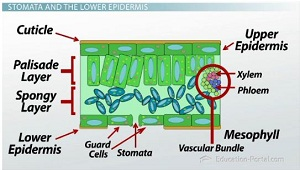 STOMATA AND GUARD CELLS
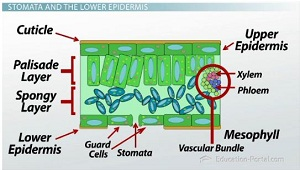 On the lower epidermis of the leaf there are microscopic pores known as stomata. 
 Each stoma is a small opening between a pair of specialized cells known as guard cells.
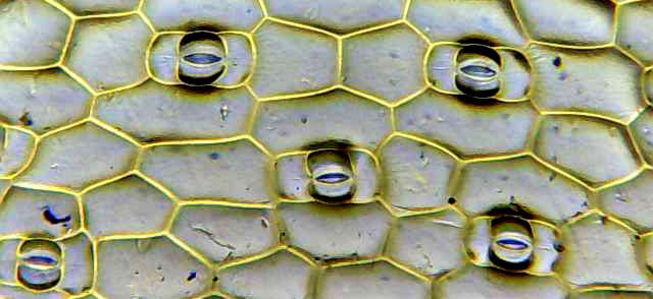 OPENING AND CLOSING STOMATA
guard cells open and close the stomata to regulate gas exchange and transpiration 
when there is high solute, water moves into the guard cells, they swell and open stomata
low solute, water moves out, close
influenced by various environmental factors. 
e.g./ when the weather is hot and dry, the guard cells of plants will close the stomata  in order to reduce evaporation from the leaf	stomata (video)
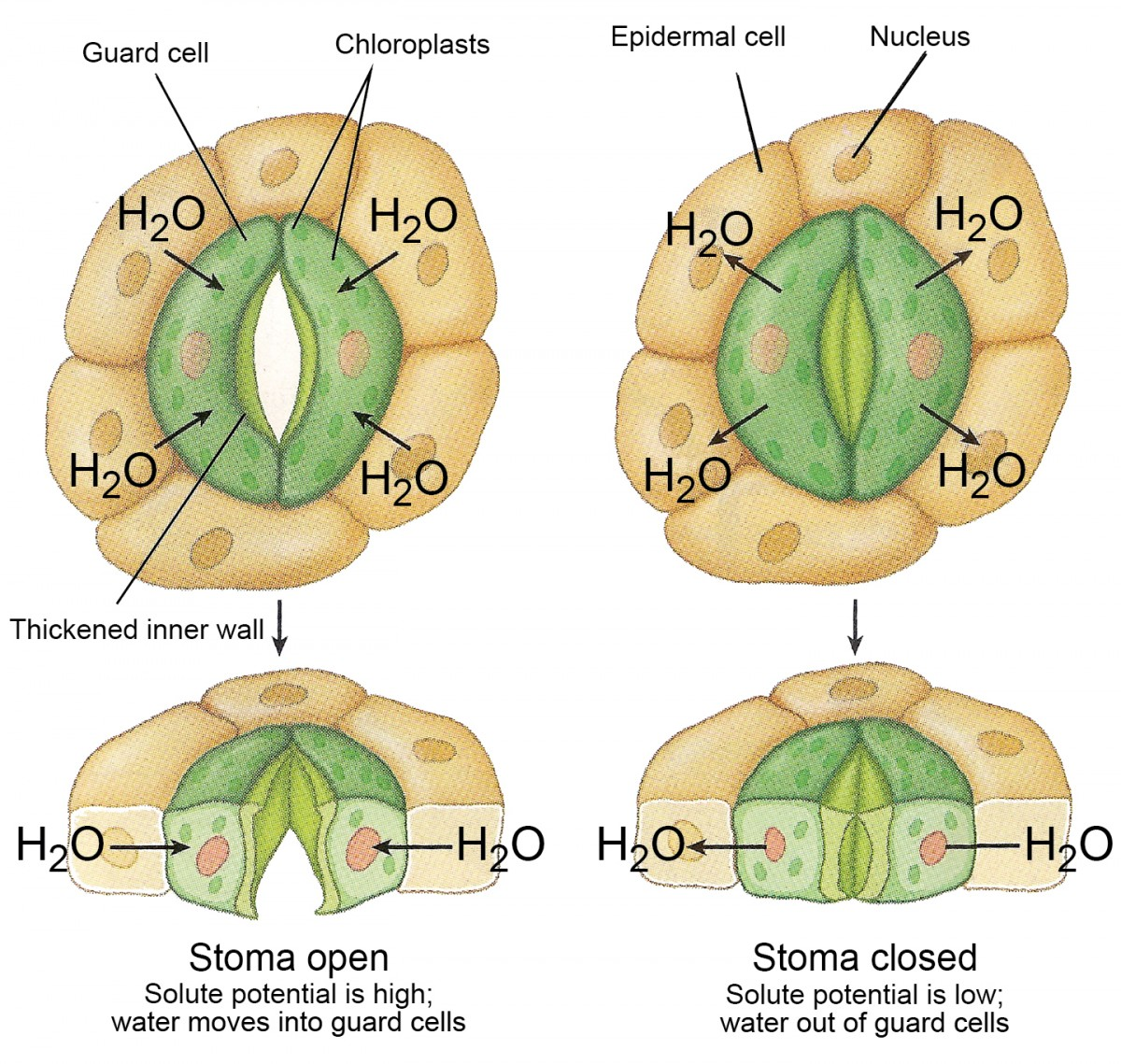 Opening and closing of stomata (video)
VASCULAR TISSUES
To transport the products and reactants of photosynthesis, a leaf must be connected to the overall vascular structure of the plant. 
The xylem and phloem present in the stem of a plant divide into two branches to supply  the  leaves with materials. 
These xylem and phloem are what make up the veins seen in leaves. 
The vascular components, extend throughout the mesophyll so that the xylem and phloem are brought into close proximity with the tissues that carry out photosynthesis
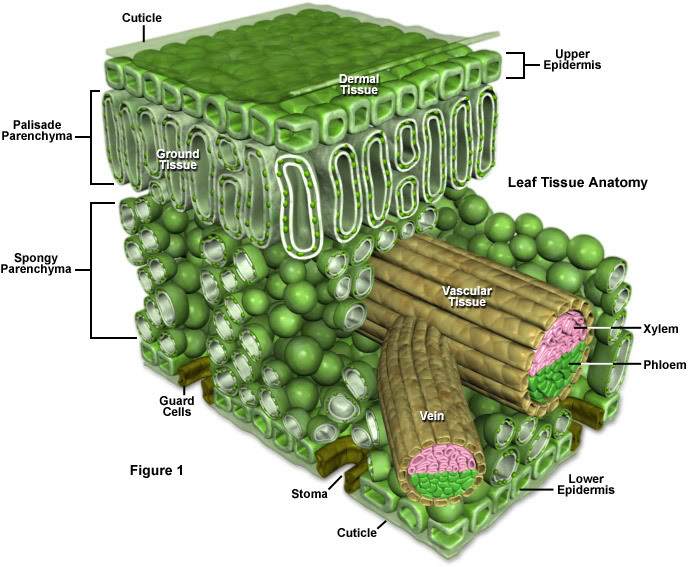 GROUND TISSUE
The ground tissue is found in the mesophyll of a leaf.
mid-section of a leaf between upper and lower epidermal layers 
predominant cells are parenchyma cells 
 contain chloroplasts, sites of photosynthesis.
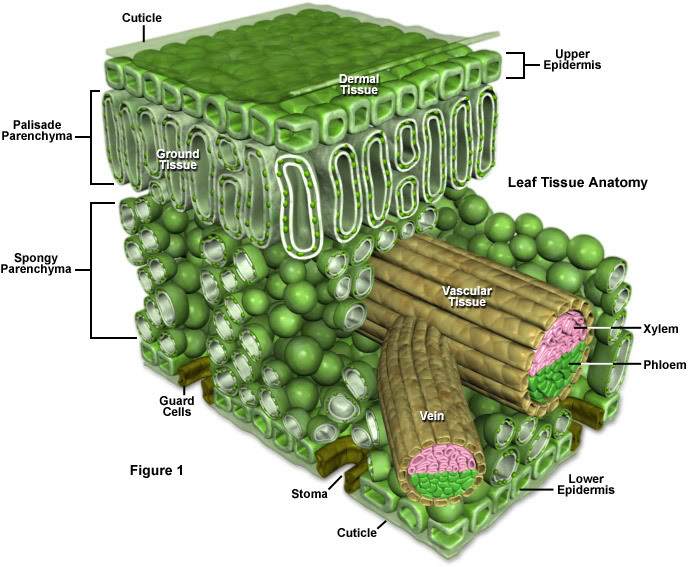 The mesophyll is divided into two different regions:
upper section (palisade parenchyma) has elongated columnar parenchyma cells that contain three to five times more chloroplasts then the... 
spongy parenchyma cells are irregularly shaped, allowing gases to circulate through the air spaces between them to the palisade parenchyma.
YOUR TASK:
Using the microscope and leaf cross-section slide:
take a picture of:
dicot cross-section of a leaf
label the ground, vascular and dermal tissue